Вопросы к викторине по истории Олимпийского движения, посвященной XXII зимним Олимпийским Играм
 в г.Сочи
Парфирьева Нина Николаевна
г.Ржев, Тверская область,
МОУ Гимназия№10
Учитель физической культуры
I раздел «Олимпийские Игры в Древней Греции»
1 Вопрос: Где праздновались Древнегреческие Олимпийские Игры?
В Олимпии
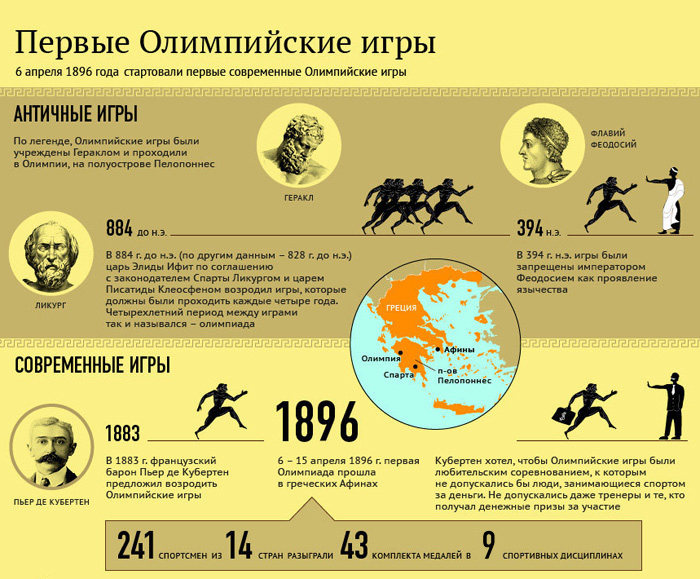 I раздел «Олимпийские Игры в Древней Греции»
2 Вопрос:Когда состоялись первые достоверно известные Олимпийские Игры?
В 776г.до н.э.
I раздел «Олимпийские Игры в Древней Греции»
3 Вопрос:Кто мог стать олимпийцем на древних Играх?
Свободные  мужчины, греки по происхождению
I раздел «Олимпийские Игры в Древней Греции»
4 Вопрос:Кто  такие олимпионики?
Победители Игр
I раздел «Олимпийские Игры в Древней Греции»
5 Вопрос:Одна из наиболее распространённых мер длины в Древней Греции- стадий(отсюда возникло слово «стадион»).    В  современном исчислении сколько это?
192м 27см
II раздел «Международное олимпийское движение»
1 Вопрос:Кто был инициатором возрождения Олимпийских Игр современности?
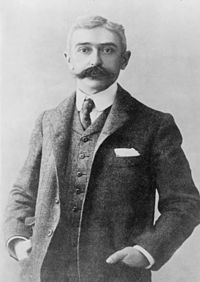 Пьер де Кубертен
II  раздел «Международное олимпийское движение»
2 Вопрос:Где и когда был создан Международный олимпийский комитет?
Париж, 1894г.
II  раздел «Международное олимпийское движение»
3 Вопрос:Столица первых Олимпийских Игр современности?
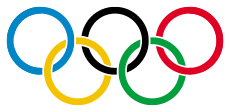 Афины
II  раздел «Международное олимпийское движение»
4 Вопрос: Как идут команды участников на церемонии открытия Олимпийских Игр?
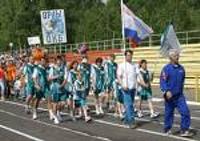 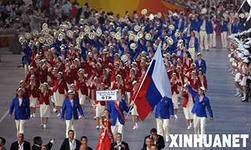 В порядке алфавита страны-организатора, но впереди команда Греции, последней идет команда-хозяйка
II  раздел «Международное олимпийское движение»
5 Вопрос:Сколько видов спорта входило в программу первых возрождённых Олимпийских Игр в 1896 году?
9
III раздел «Зимние Олимпийские Игры современности»
1 Вопрос:Когда впервые спортсмены СССР приняли участие в зимних Олимпийских Играх?
В 1956г.
III раздел 
«Зимние Олимпийские Игры 
современности»
2 Вопрос:Ирина Роднина- трёхкратная Олимпийская чемпионка в парном катании на коньках- победила в Олимпиадах, которые проводились в городах?
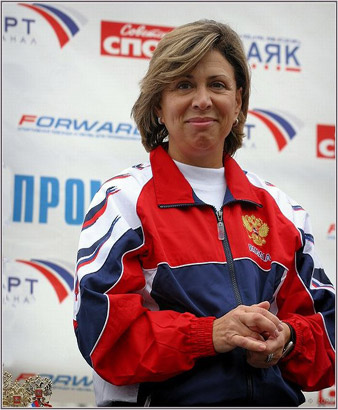 Саппоро, Инсбрук, Лейк-Плэсид
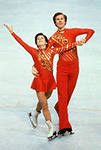 III раздел 
«Зимние Олимпийские Игры  современности»
3 Вопрос:Галина Кулакова, Раиса Сметанина- чемпионки Олимпийских Игр по какому виду спорта?
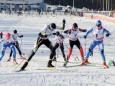 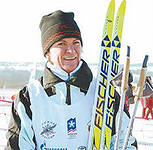 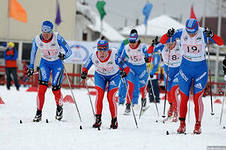 По лыжным гонкам
III раздел 
«Зимние Олимпийские Игры современности»
4 Вопрос:В каком виде спорта россиянка Светлана Журова стала Олимпийской чемпионкой?
Конькобежный спорт
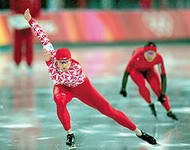 III раздел 
«Зимние Олимпийские Игры современности»
5 Вопрос:В каком виде спорта россиянин Алексей Ягудин стал Олимпийским чемпионом?
Одиночное фигурное катание
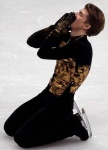 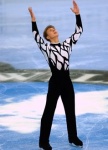 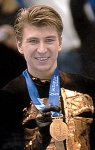 IV раздел«Из истории развития зимних видов спорта г.Ржева»
1 Вопрос:В 1910 году у ржевских торговцев можно было купить беговые лыжи. Как эти лыжи назывались?
Идеал
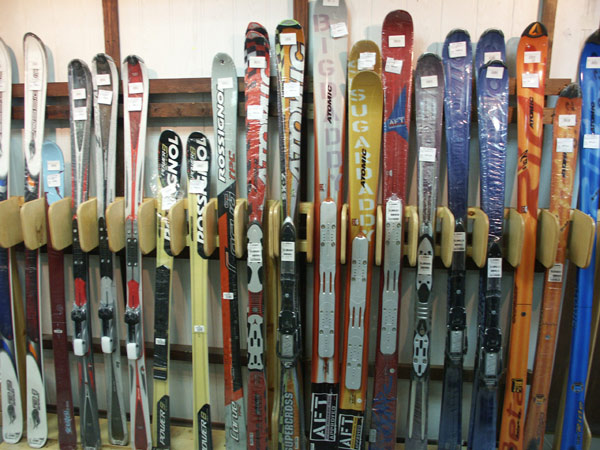 IV раздел«Из истории развития зимних видов спорта г.Ржева»
2 Вопрос:Перечислите  районы города,  где  проводились соревнования  по  лыжным  гонкам?
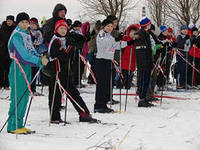 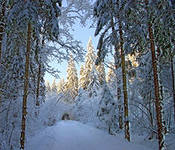 Нижний Бор,
 Городской Лес, 
Верхний Бор
IV раздел«Из истории развития зимних видов спорта г.Ржева»
3 Вопрос: На каком стадионе Ржева проводились соревнования по скоростному бегу на коньках?
Локомотив
IV раздел«Из истории развития зимних видов спорта г.Ржева»
4 Вопрос:Назовите фамилию и имя первого мастера спорта СССР города Ржева по лыжным гонкам?
Крылов А.Б.
IV раздел«Из истории развития зимних видов спорта г.Ржева»
5 Вопрос:Назовите фамилию и имя ученика МОУ «Гимназия № 10», победителя и призера первенства области по лыжным гонкам, члена сборной области по лыжным гонкам, участника международных соревнований?
Парфирьев М.А.
V раздел«Сочи- столица зимней Олимпиады 2014»
1 Вопрос:
Дата проведения XXII зимних Олимпийских Игр?
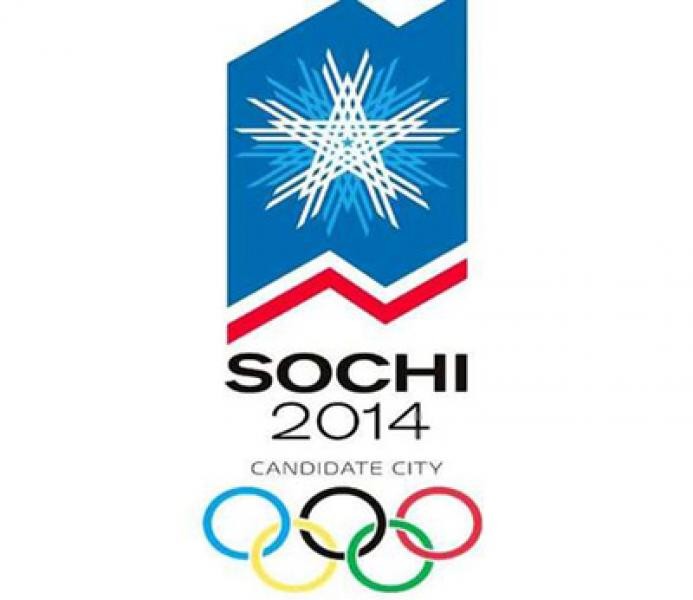 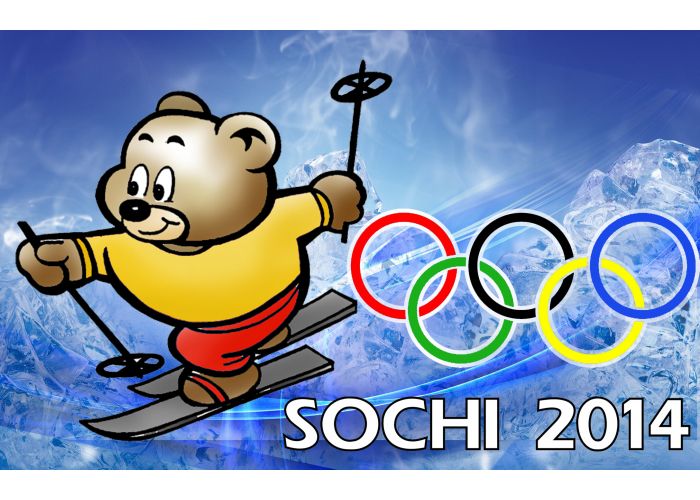 7.02-23.02. 2014
V раздел
«Сочи- столица зимней Олимпиады 2014»
2 Вопрос:Сколько комплектов медалей будет разыграно на Сочинской Олимпиаде?
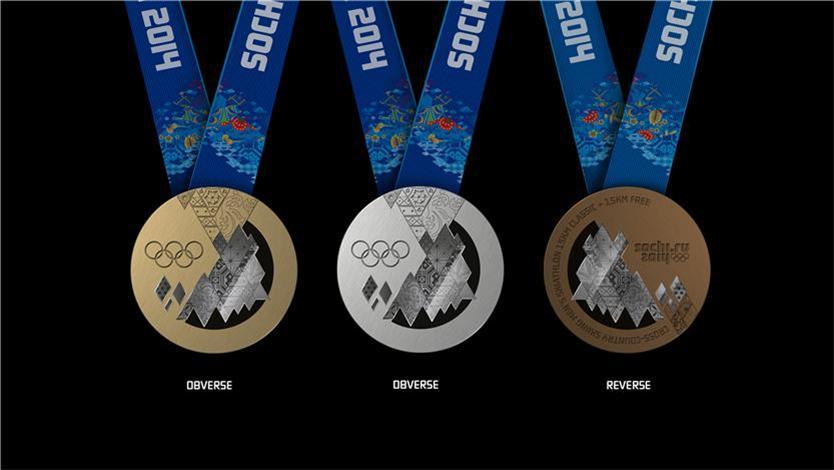 98
V раздел «Сочи- столица зимней Олимпиады 2014»
3 Вопрос:Талисманы Сочи 2014?
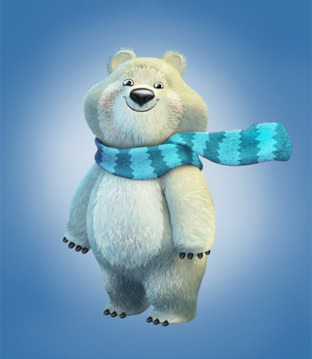 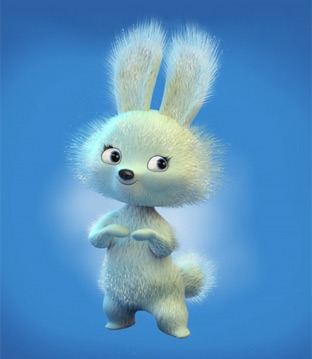 Белый                                  зайка
 мишка          

                 леопард
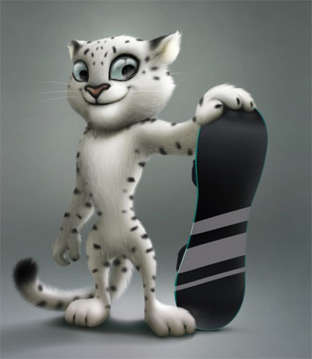 V раздел «Сочи- столица зимней Олимпиады 2014»
4 Вопрос:Сколько спортивных дисциплин будет на зимней Олимпиаде в Сочи?
15
V раздел «Сочи- столица зимней Олимпиады 2014»
5 Вопрос:Сколько стран примут участие в Сочи 2014?
Около 80 стран